Egypt SPICE Chart
Page 18
Society
Social Hierarchy
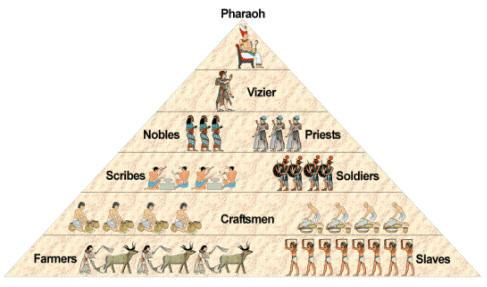 Political
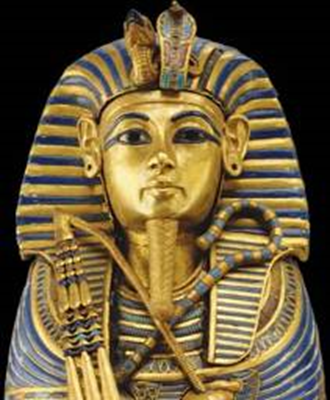 Theocracy
Pharaoh = god-king
believed to rule even after death
 Dynasties
Interactions
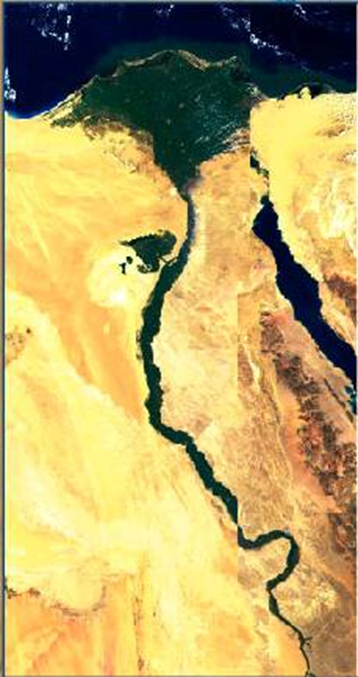 Nile River
Predictable yearly flooding
Irrigation
Calendar
Surrounded by desert
Provides a natural barrier
Papyrus: a paper-like writing material created from the papyrus plant that grows on the banks of the Nile River
Culture
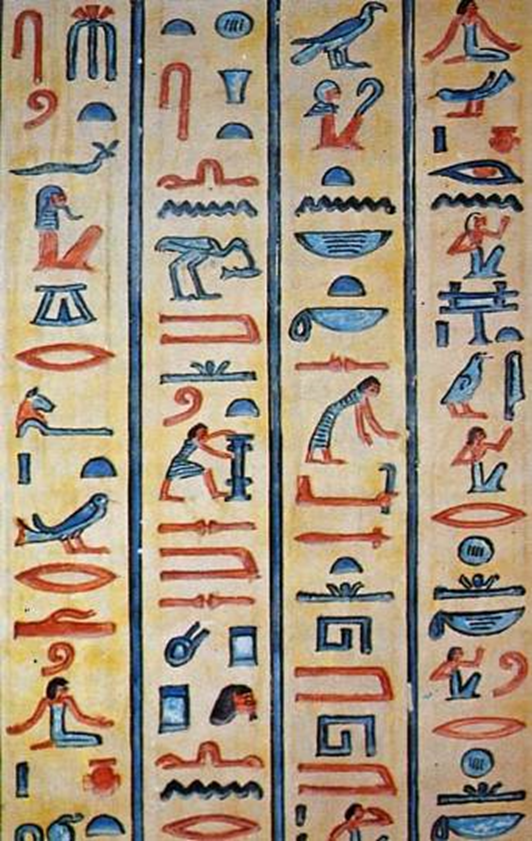 Hieroglyphics – writing system
Religion
Polytheistic
Animistic
Pyramids
Mummification
Preparation for Afterlife
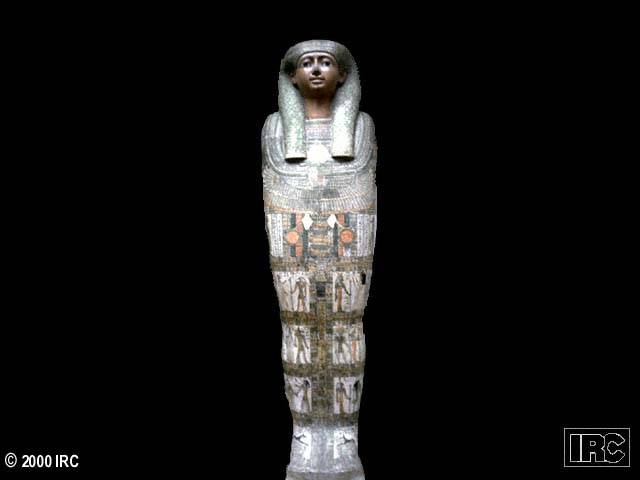 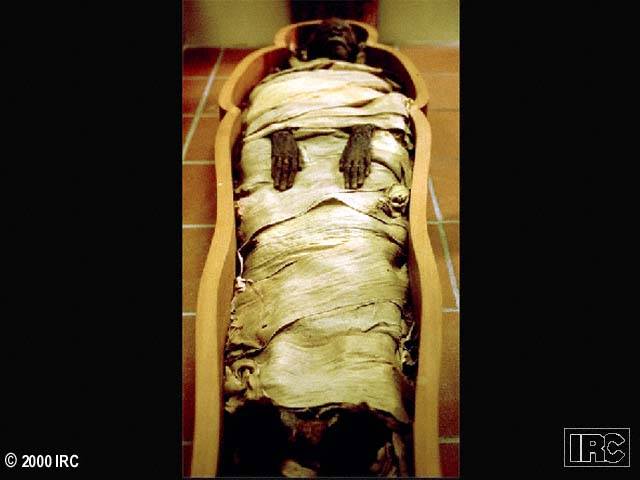 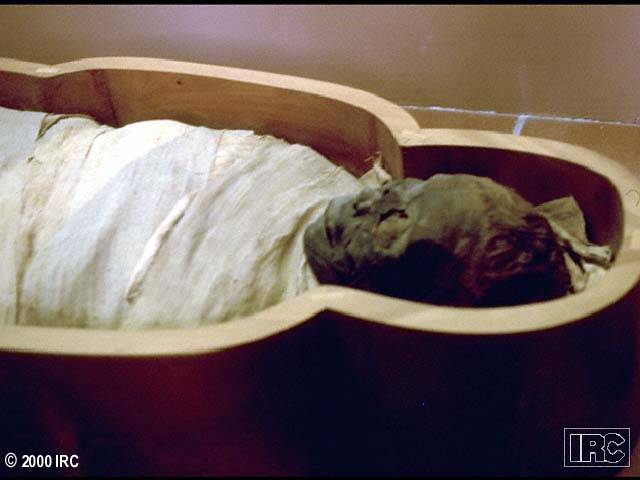 Egyptian Mummies
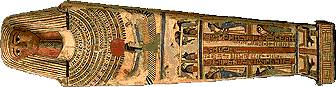 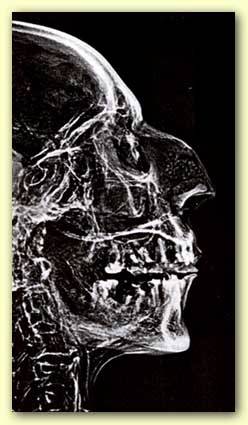 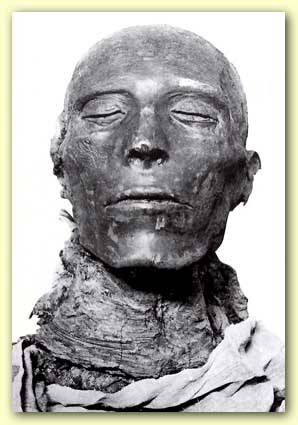 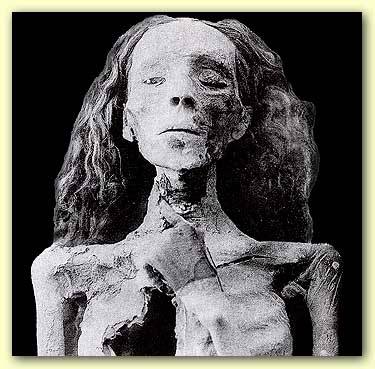 Ramses II1279-1212 B. C. E.
Seti I1291-1278 B. C. E.
Queen Tiye, wife of Amenhotep II1210-1200 B. C. E.
Pyramids
Egyptians believed kings had eternal spirits
Built pyramids as tombs for pharaohs (resting places from which their rulers could reign forever after death)
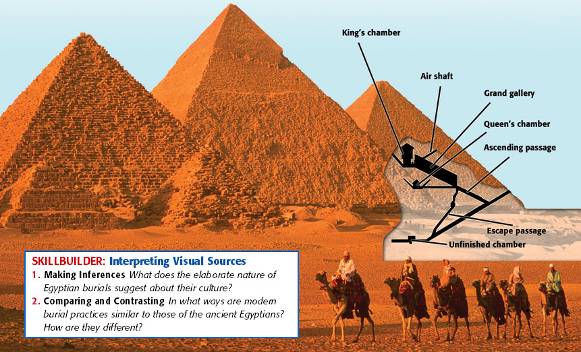 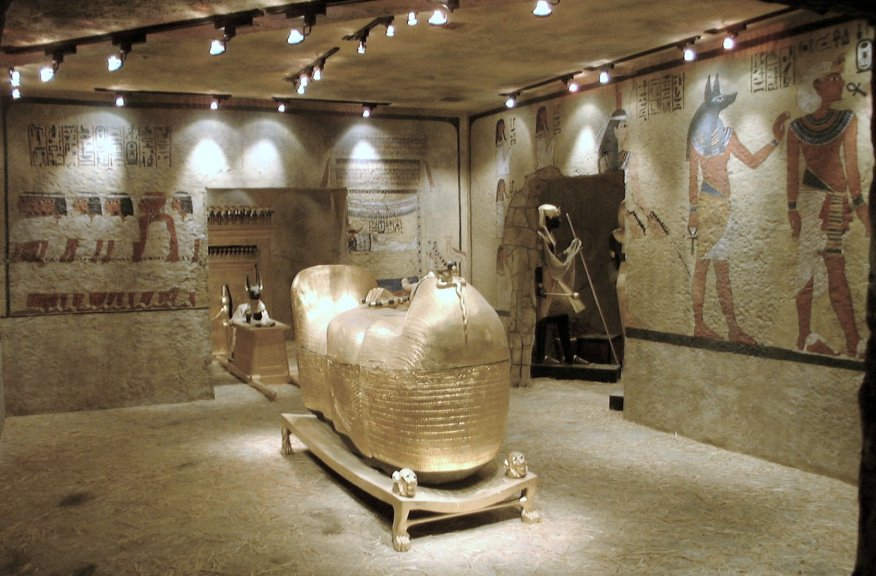 Stepped Pyramid at Saqqara
“Bent” Pyramid of King Sneferu
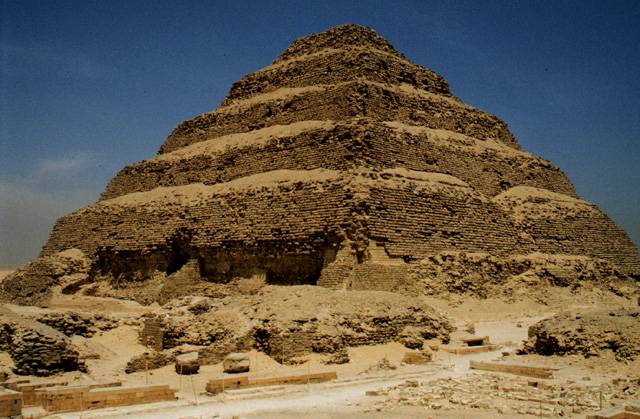 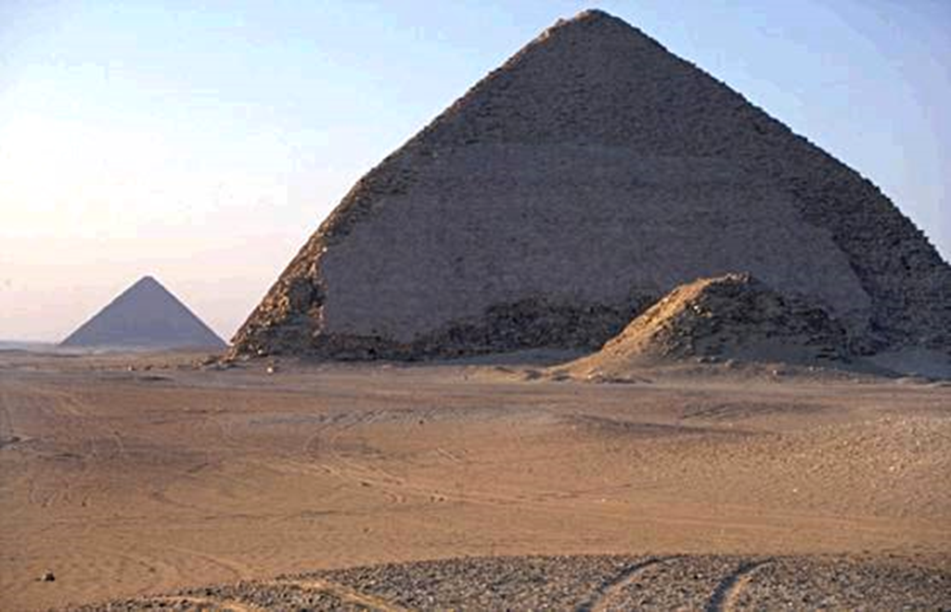 Giza Pyramid Complex
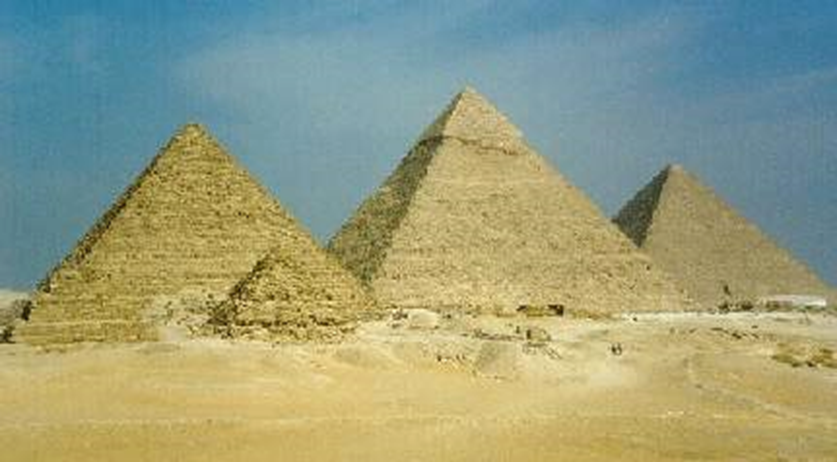 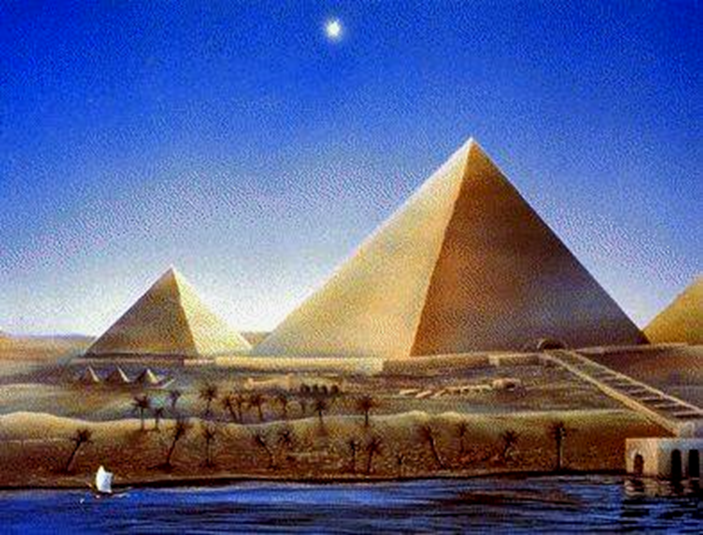 Economics
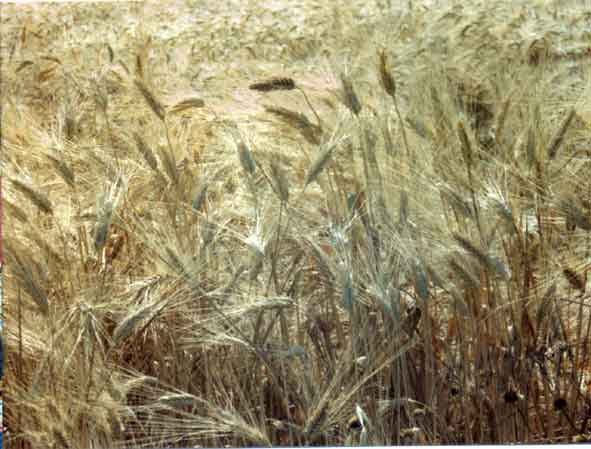 traded agricultural surplus: wheat barley (from Nile which provided silt)
mining of large mineral deposits
Slave labor
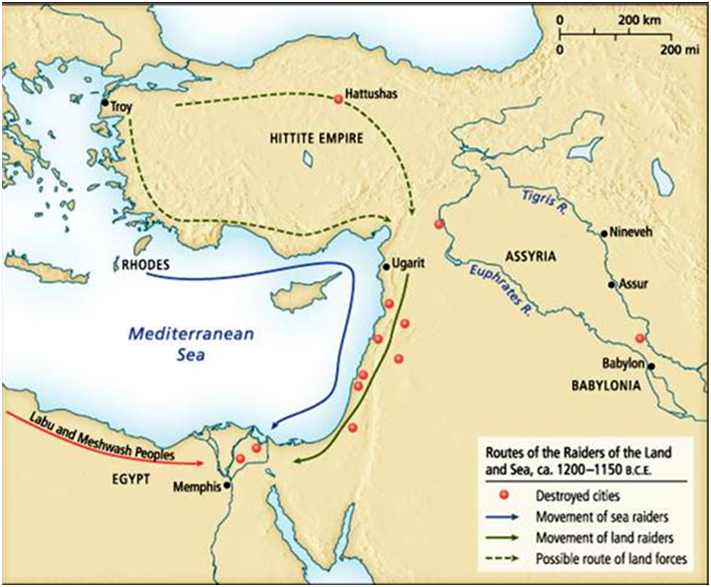